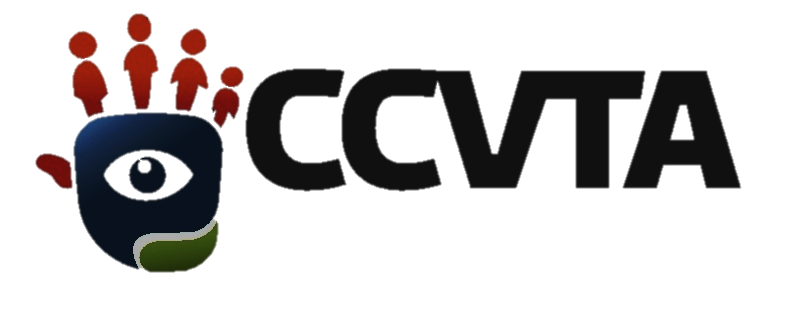 Informe Administración 2013-2021
Consejo Ciudadano de Vigilancia y Transparencia de Ahome
En la primera grafica podemos observar el comparativo de los gastos totales desde el 2013 hasta el mes de octubre de 2021, en este último año falta incluir el rubro de obra pública así como los dos últimos meses del año. 
Todos estos datos son obtenidos de las balanzas de comprobación que se solicitan mensualmente vía accesos a la información. 
Con base en los datos obtenidos podemos puntualizar que el principal gasto de las ultimas 4 administraciones han sido los siguientes: 
En 2013 del gasto total ejercido, el 29% se destinó a la construcción en bienes no capitalizable (Obra Pública) que equivale a $460,682,639.71
Durante el periodo de enero a octubre de 2021 se tuvo un gasto promedio mensual  de $ 121,808,263.24  y del gasto total ejercido, se destinó de la siguiente manera:
Durante el periodo de enero de 2019 a octubre de 2021, se ejercieron $ 4,718,966,886.50 de los cuales los principales destinatarios se reflejan de la siguiente manera:
Análisis por cuenta
Con base en la información financiera recopilada por el consejo podemos observar como ha sido el gasto ejercido en distintas administraciones y realizar un comparativo entre ellas por rubro:
Durante las administraciones del 2013 al 2018 se tuvo un gasto promedio de        $370,067,597.08 mientas que en la anterior administración se tienen un gasto promedio de $137,279,745.81
Cabe mencionar que falta agregar la información del año 2021, pero esta se registra hasta el cierre de año fiscal.
COMBUSTIBLES, LUBRICANTES Y ADITIVOS
Durante las administraciones del 2013 al 2018 se tuvo un gasto promedio de $101,290,651.96 mientas que en la anterior administración se tienen un gasto promedio de $ 128,433,453.69
Servicios de comunicación social y publicidad
Durante el periodo de 2013 a 2018, se ha tenido un gasto promedio de $17,276,657.44 Anual, mientas que en la anterior administración se tienen un gasto promedio de $ 12,305,077.10
Así como durante el periodo de enero a octubre se tuvo un gasto mensual promedio de $  1,157,267.55,  durante el último mes se realizaron pagos por $2,252,150.35 
Dentro del análisis de los destinatarios de los recursos públicos del mes de octubre se observo que se realizaron pagos dobles por el concepto de comunicación social y publicidad.
TRANSFERENCIAS A ENTIDADES PARAESTATALES
Durante las administraciones del 2013 al 2018 se tuvo un gasto promedio de $ 81,606,474.48 mientas que en la anterior administración se tienen un gasto promedio de $ 180,823,393.31
Así como durante el periodo de enero a octubre se tuvo un gasto mensual promedio de $  10,869,403.35 y durante el último mes se realizaron pagos por $ 33,519,634.90
Dentro del análisis de los destinatarios de los recursos públicos del mes de octubre se observó que el principal beneficiario de este rubro ha sido la Junta de Agua Potable y Alcantarillado del Municipio de Ahome con un total de $29,688,961.81
AYUDAS SOCIALES A INSTITUCIONES
Durante las administraciones del 2013 al 2018 se tuvo un gasto promedio de $ 8,074,013.89 mientas que en la anterior administración se tienen un gasto promedio de $ 22,181,245.48
AYUDAS SOCIALES
Durante las administraciones del 2013 al 2018 se tuvo un gasto promedio de $ 108,276,503.47 mientas que en la anterior administración se tienen un gasto promedio de $ 82,258,865.07
AYUDAS SOCIALES A PERSONAS
Durante las administraciones del 2013 al 2018 se tuvo un gasto promedio de $ 85,464,582.46 mientas que en la anterior administración se tienen un gasto promedio de $ 60,649,372.74
BECAS
Durante las administraciones del 2013 al 2018 se tuvo un gasto promedio de $ 22,811,921.02 mientas que en la anterior administración se tienen un gasto promedio de $ 21,609,492.32
SERVICIOS BÁSICOS
Durante las administraciones del 2013 al 2018 se tuvo un gasto promedio de $ 94,287,502.70 mientas que en la anterior administración se tienen un gasto promedio de $ 110,022,040.69
SUELDOS Y SALARIOS
Durante las administraciones del 2013 al 2018 se tuvo un gasto promedio de $ 350,914,998.25 mientas que en la anterior administración se tienen un gasto promedio de $ 575,064,828.17
SUELDOS Y SALARIOS DEL PERSONAL DEL AYUNTAMIENTO DE AHOME
REMUNERACIONES AL PERSONAL DE CARACTER PERMANENTE
Durante las administraciones del 2013 al 2018 se tuvo un gasto promedio de $ 274,222,561.66 mientas que en la anterior administración se tienen un gasto promedio de $ 340,498,280.41
Así como durante el periodo de enero a octubre se tuvo un gasto promedio mensual de $28,680,539.01, durante el último mes se realizaron pagos por $31,281,393.42
REMUNERACIONES AL PERSONAL DE CARÁCTER TRANSITORIO
Durante las administraciones del 2013 al 2018 se tuvo un gasto promedio de $ 12,985,649.88 mientas que en la anterior administración se tienen un gasto promedio de $ 5,268,938.11
PENSIONES
Durante las administraciones del 2013 al 2018 se tuvo un gasto promedio de $ 1,289,221.33 mientas que en la anterior administración se tienen un gasto promedio de $ 160,116,053.33
REMUNERACIONES ADICIONALES Y ESPECIALES
Durante las administraciones del 2013 al 2018 se tuvo un gasto promedio de $62,417,565.39 mientas que en la anterior administración se tienen un gasto promedio de $ 69,181,556.31
Así como durante el periodo de enero a octubre se tuvo un gasto mensual promedio de $ 5,759,688.37  durante el último mes se realizaron pagos por $ 13,533,522.47
Dentro del análisis de los destinatarios de los recursos públicos del mes de octubre se observó que se realizaron los pagos de finiquitos por renuncia voluntaria de los ex regidores por la cantidad de $89,194.38 cada uno y a la ex sindica procuradora por la cantidad de $77,152.97sumando un total de $1,147,485.53
Costo del Mantenimiento de Parques y Jardines
Costo del Mantenimiento de Parques y Jardines
Durante la administración 2018 – 2021, Se han contratado a diversas empresas para realizar la limpieza y mantenimiento de parques y Jardines en el Municipio de Ahome, así como también la subcontratación de servicios con terceros (outsourcing) para la realización de jornadas de limpieza y recolección de basura en el Municipio de Ahome, en el cual a través de la empresa ELR Consultoría y Asesoría Integral, S.C.   Se contrato a 50 personas por un periodo de 10 meses que tendrá un costo aproximado de $3,708,987.68 tal como lo indica el acta del comité de adquisiciones 01 del 28 de enero de 2021.
 Durante el periodo de 2017 y 2018 se tuvo un gasto promedio de $ 10,402,011.32 mientas que en el periodo del 2019 a 2021 se tienen un gasto promedio de $23,427,887.87
Costo del servicio de recolección de basura
Costo del servicio de recolección de basura
MAS INFORMACIÓN
www.transparenciaahome.com
Guillermo Prieto Nº 726 Sur
Los Mochis, Sinaloa, México
Edificio COPARMEX, Planta alta
Teléfono: (668)  812 75 98 
consejocvytahome@gmail.com
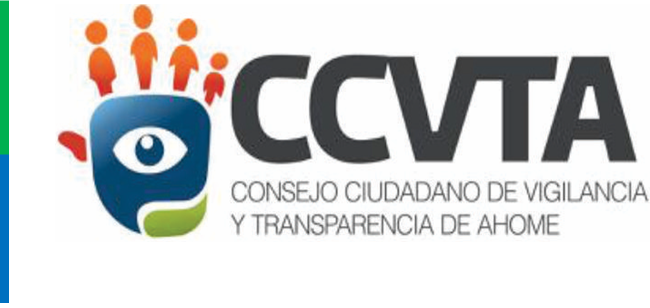